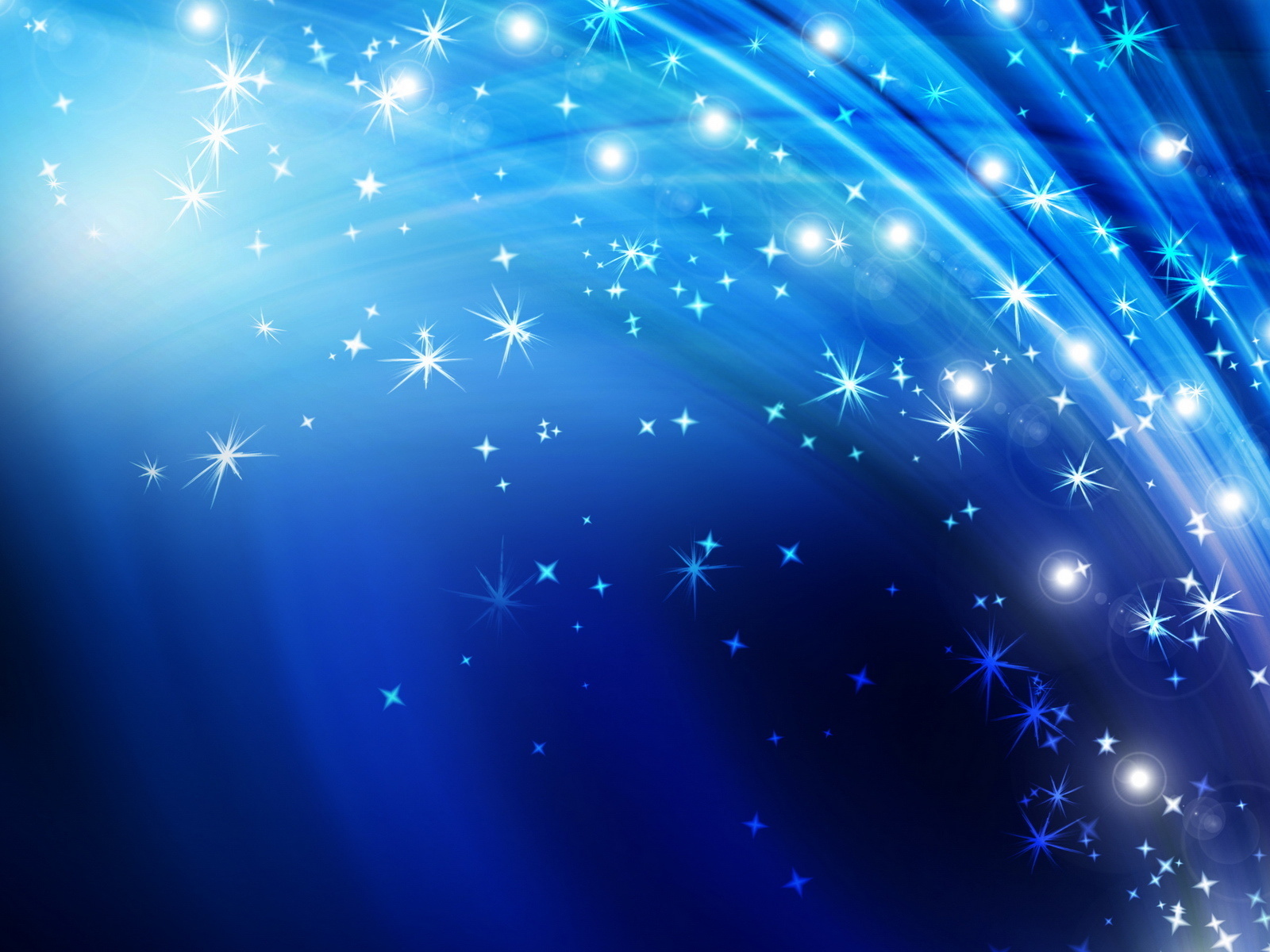 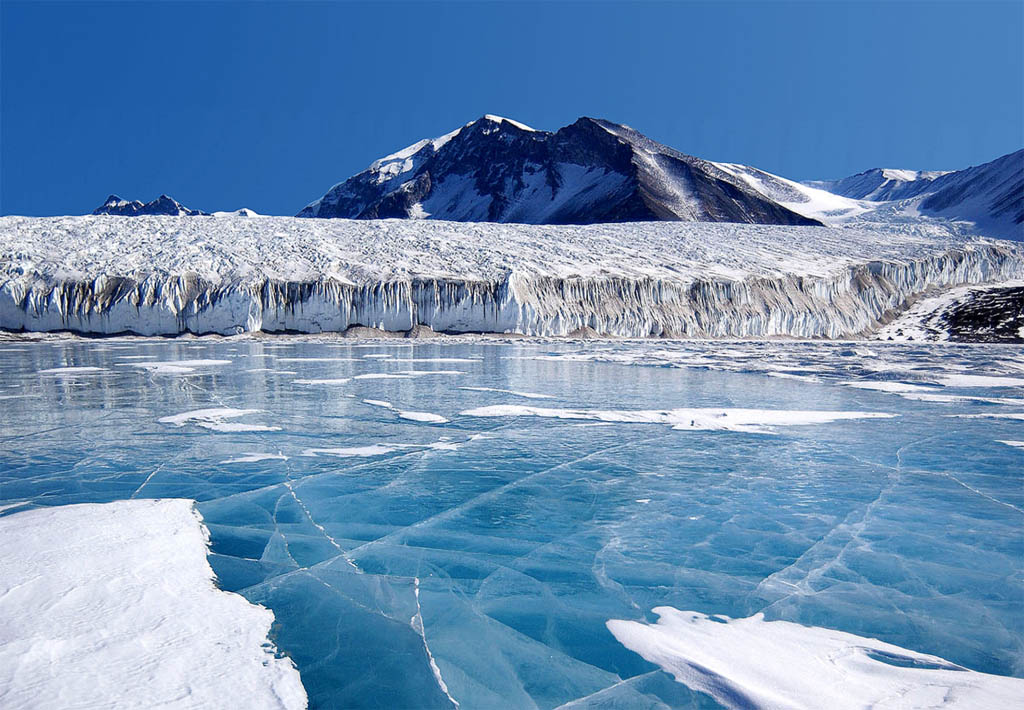 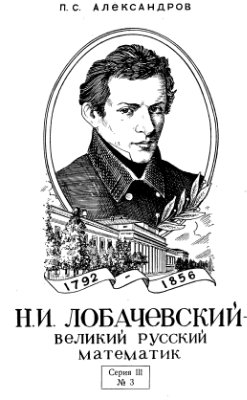 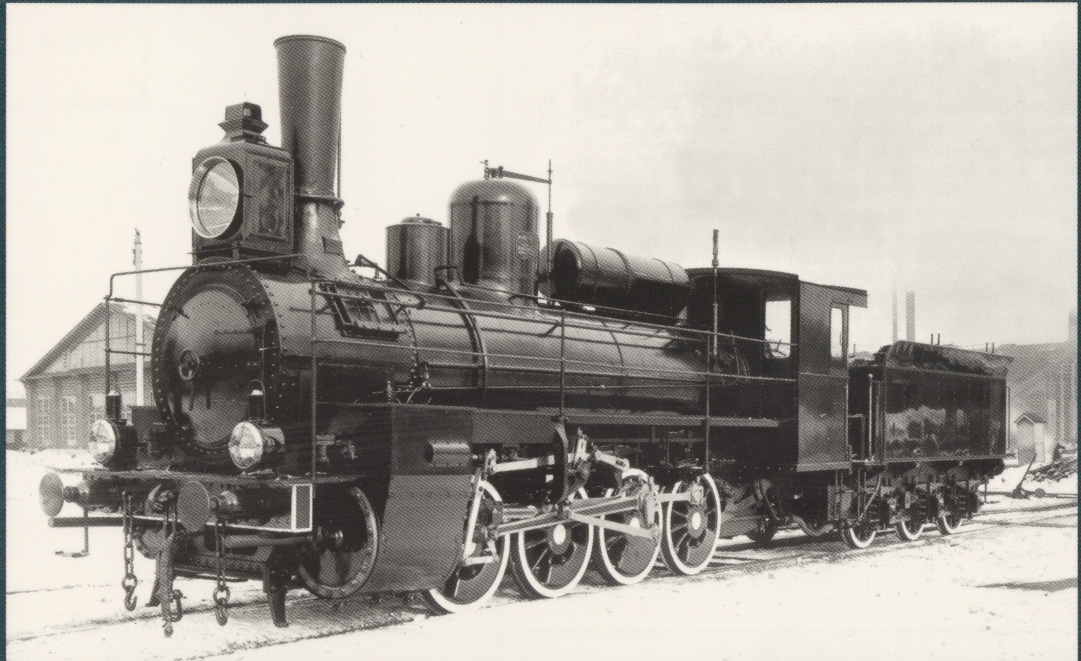 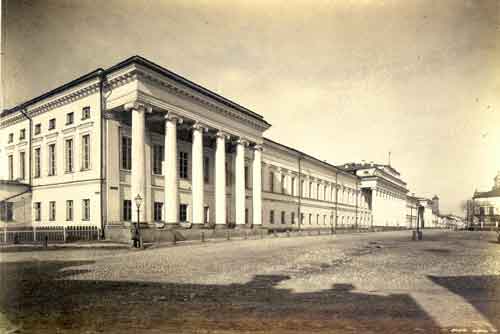 Развитие науки в России в первой половине XIX в.
Развитие наук о Земле
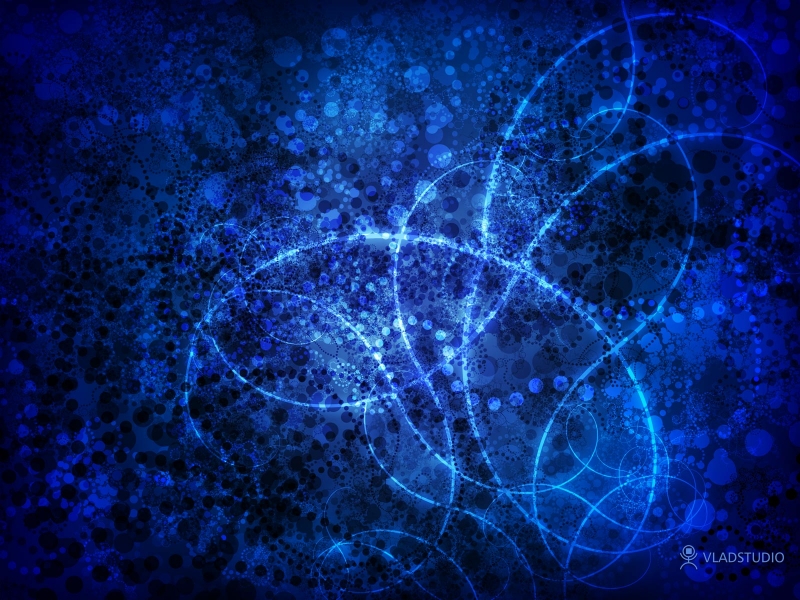 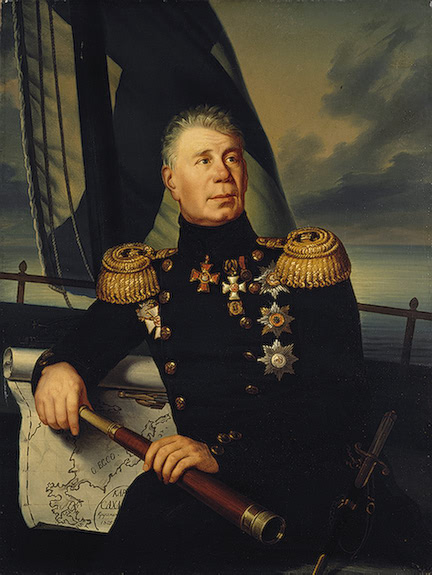 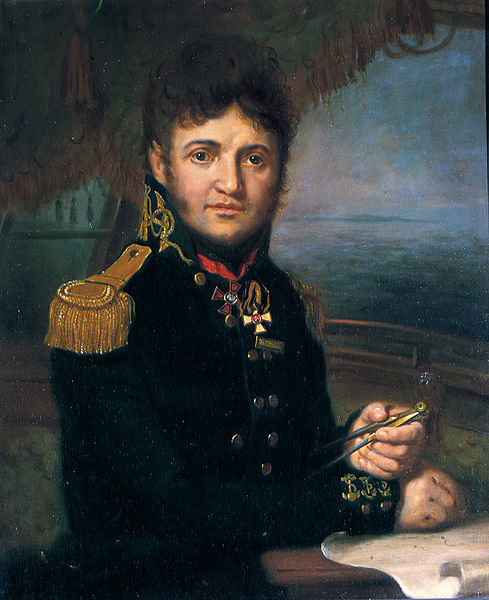 1803–06 гг.
первое русское кругосветное плавание
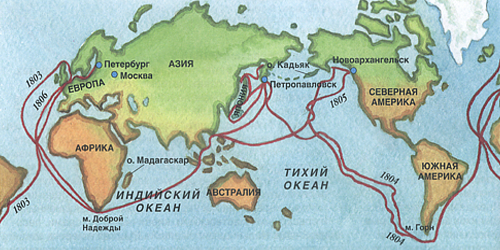 КРУЗЕНШТЕРН                                               Иван Фёдорович                                    [1770–1846] –                     мореплаватель,               адмирал
ЛИСЯНСКИЙ                                               Юрий Фёдорович                                    [1773–1837] –                     мореплаватель,               капитан I ранга
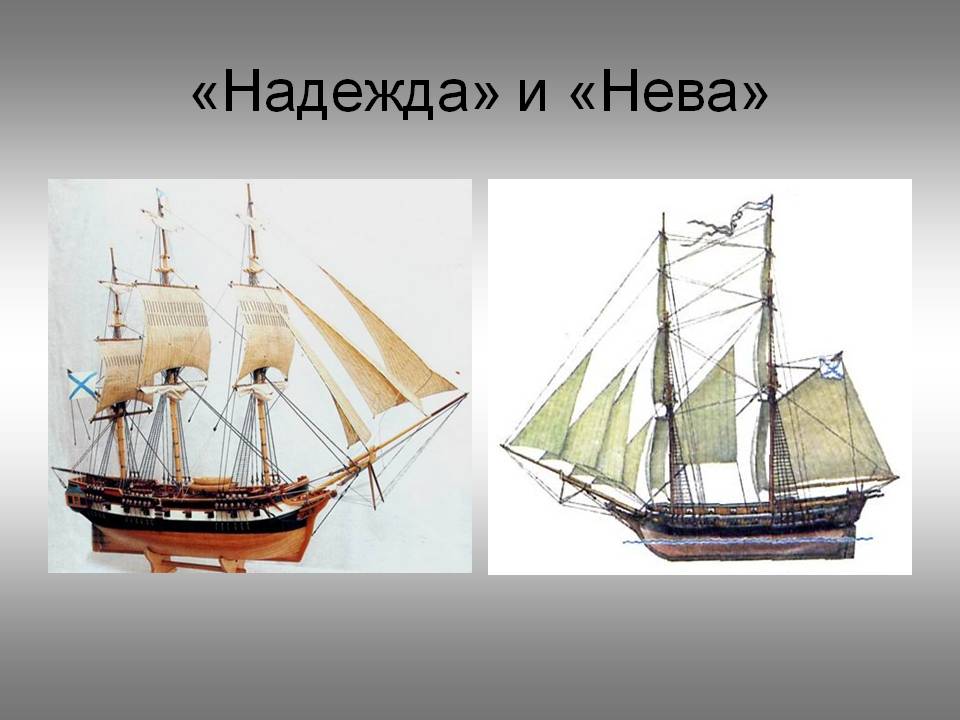 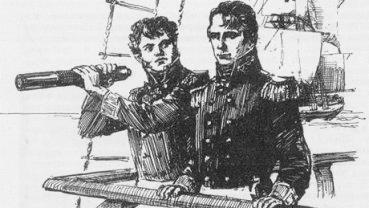 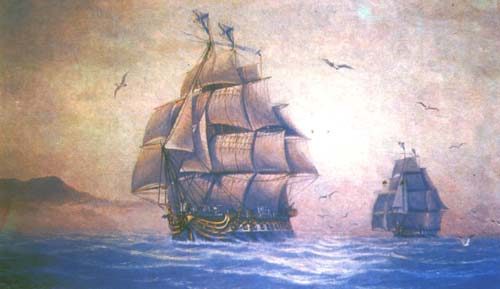 шлюпы «Надежда» и «Нева»
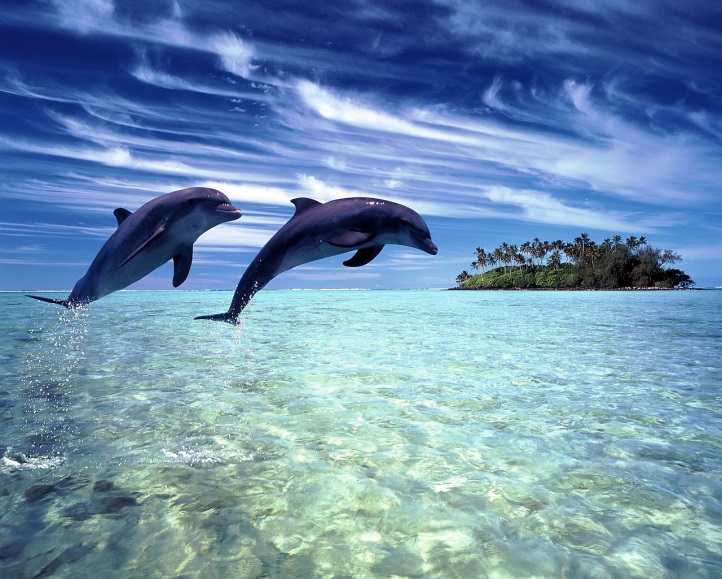 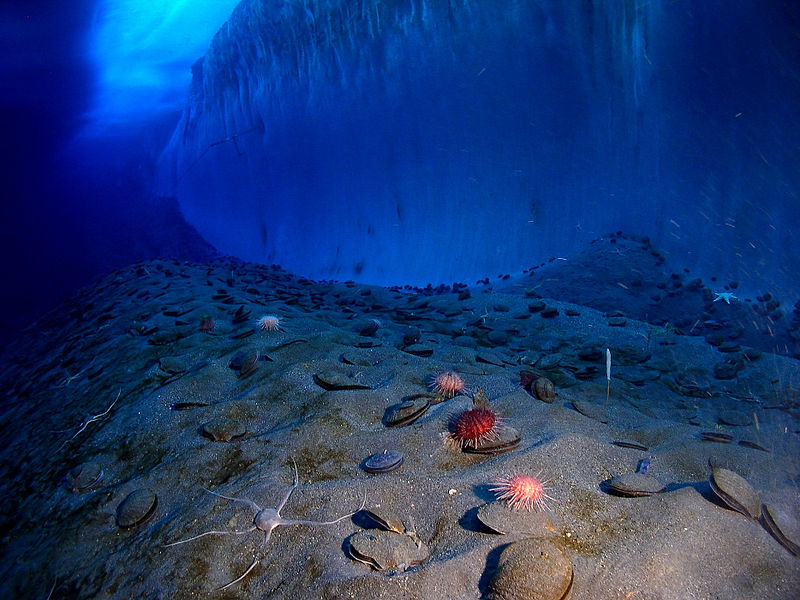 Открытие Антарктиды
1820 г.
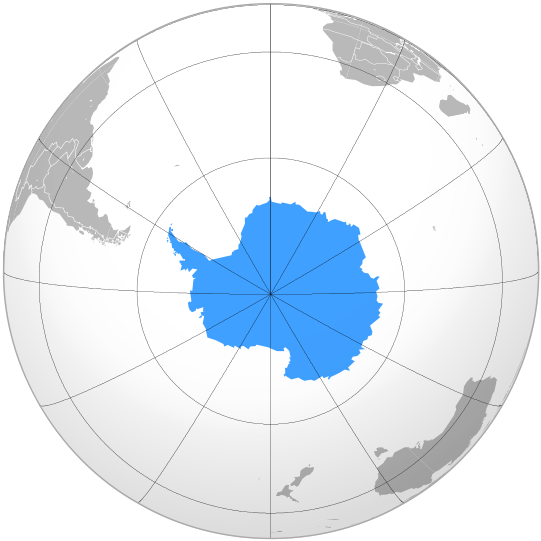 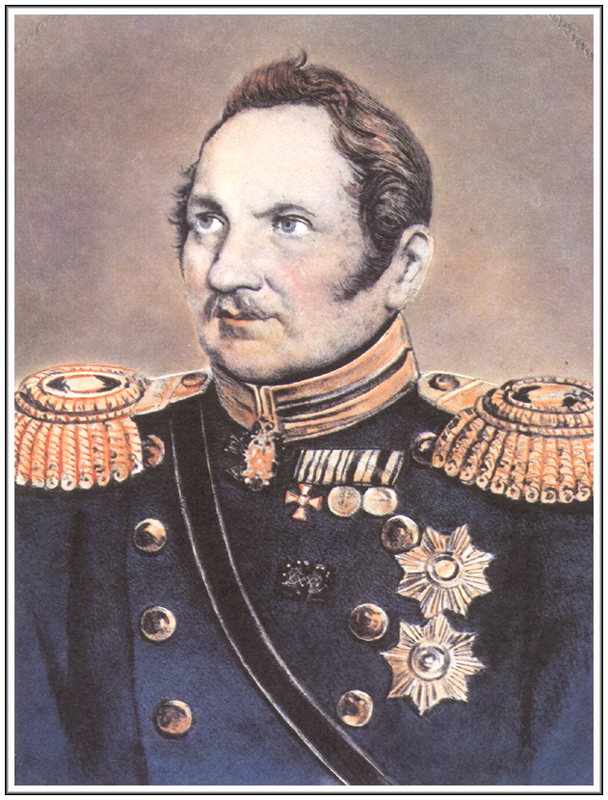 1819–21 гг.
первая русская антарктическая экспедиция
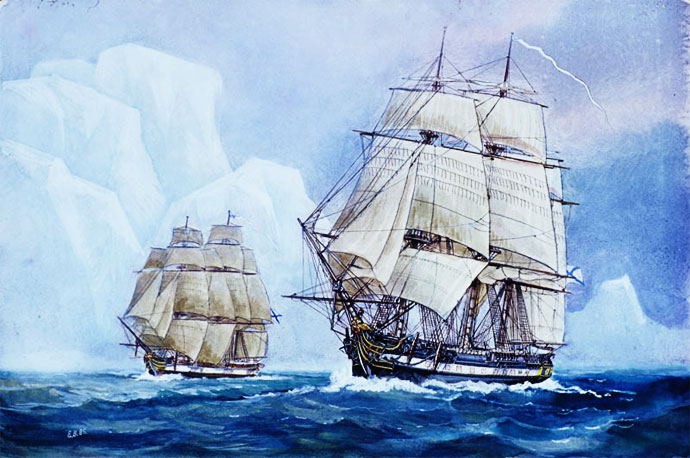 шлюпы «Восток» и «Мирный»
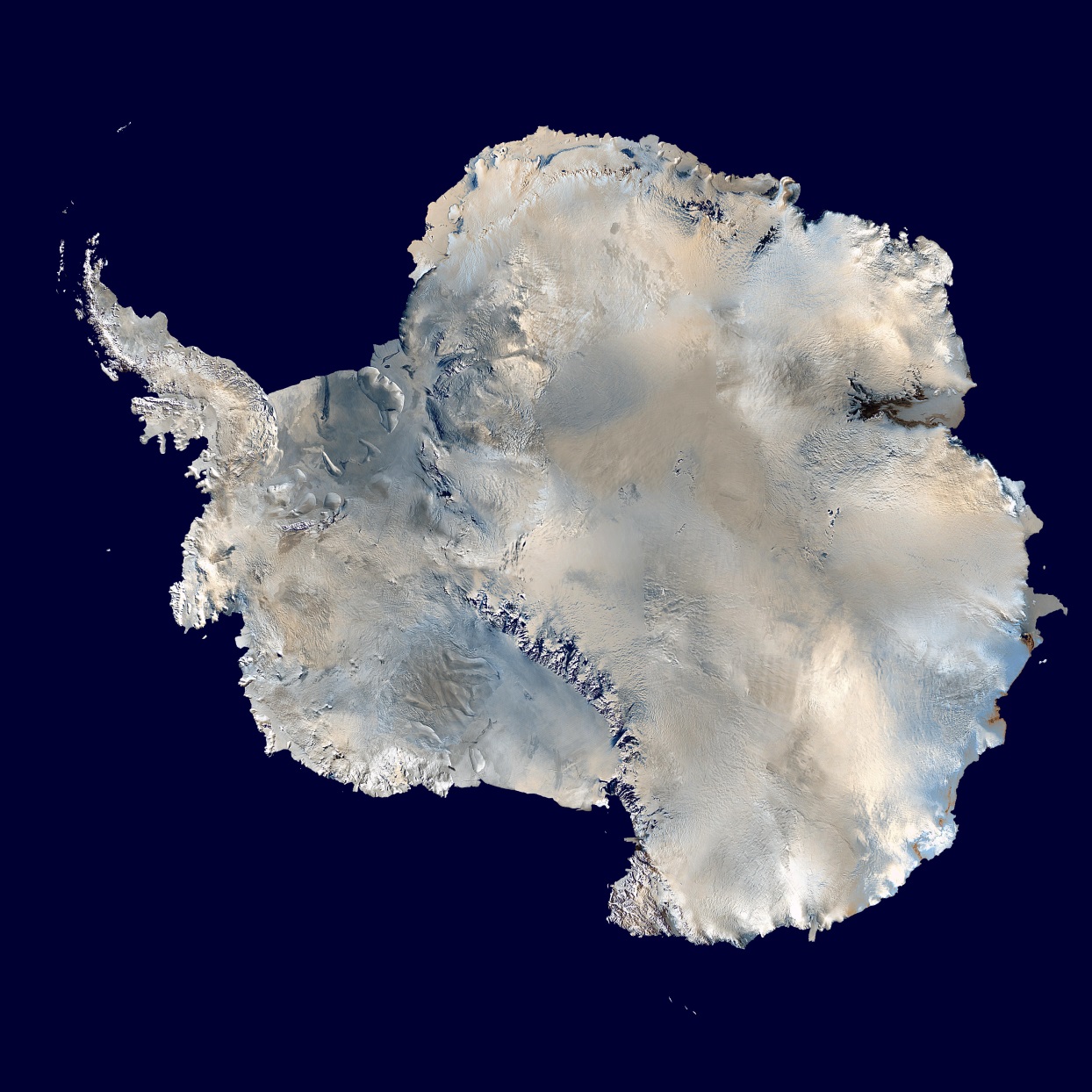 БЕЛЛИНСГАУЗЕН                                               Фаддей Фаддеевич                                    [1778–1852] –                     мореплаватель,               адмирал
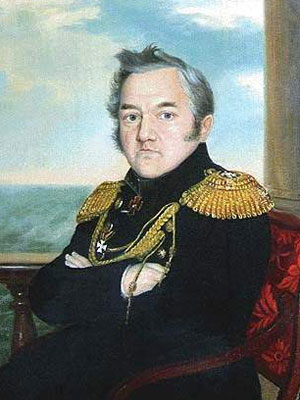 Антарктида
ЛАЗАРЕВ                                               Михаил Петрович                                    [1788–1851] –                     флотоводец и мореплаватель,               адмирал
первооткрыватели Антарктиды
Развитие звёздной астрономии
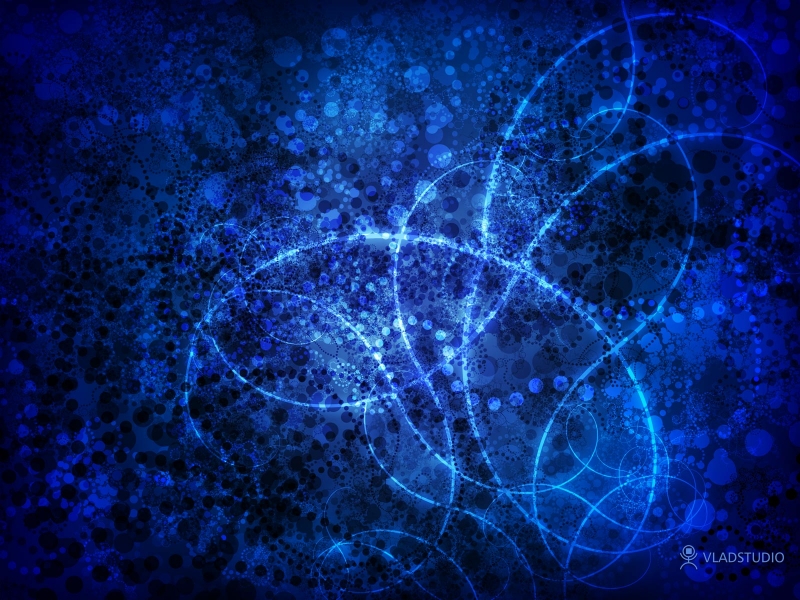 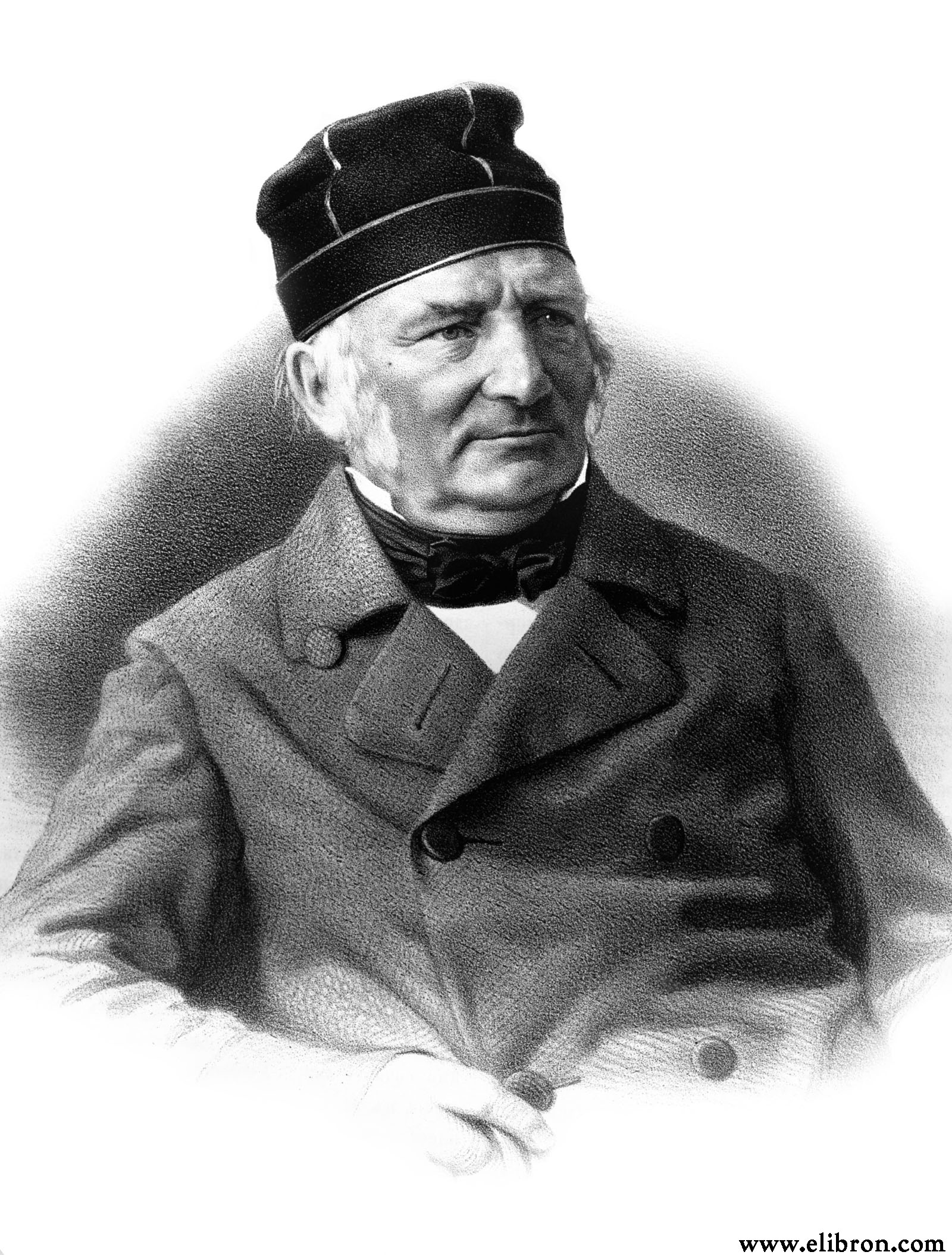 1839 г.
открытие                Пулковской обсерватории
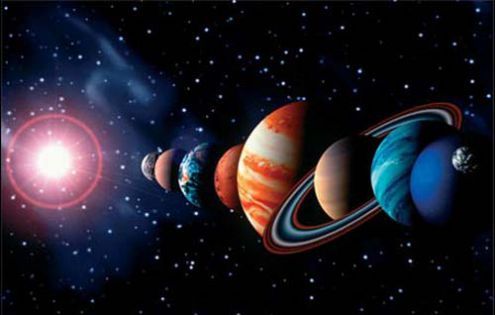 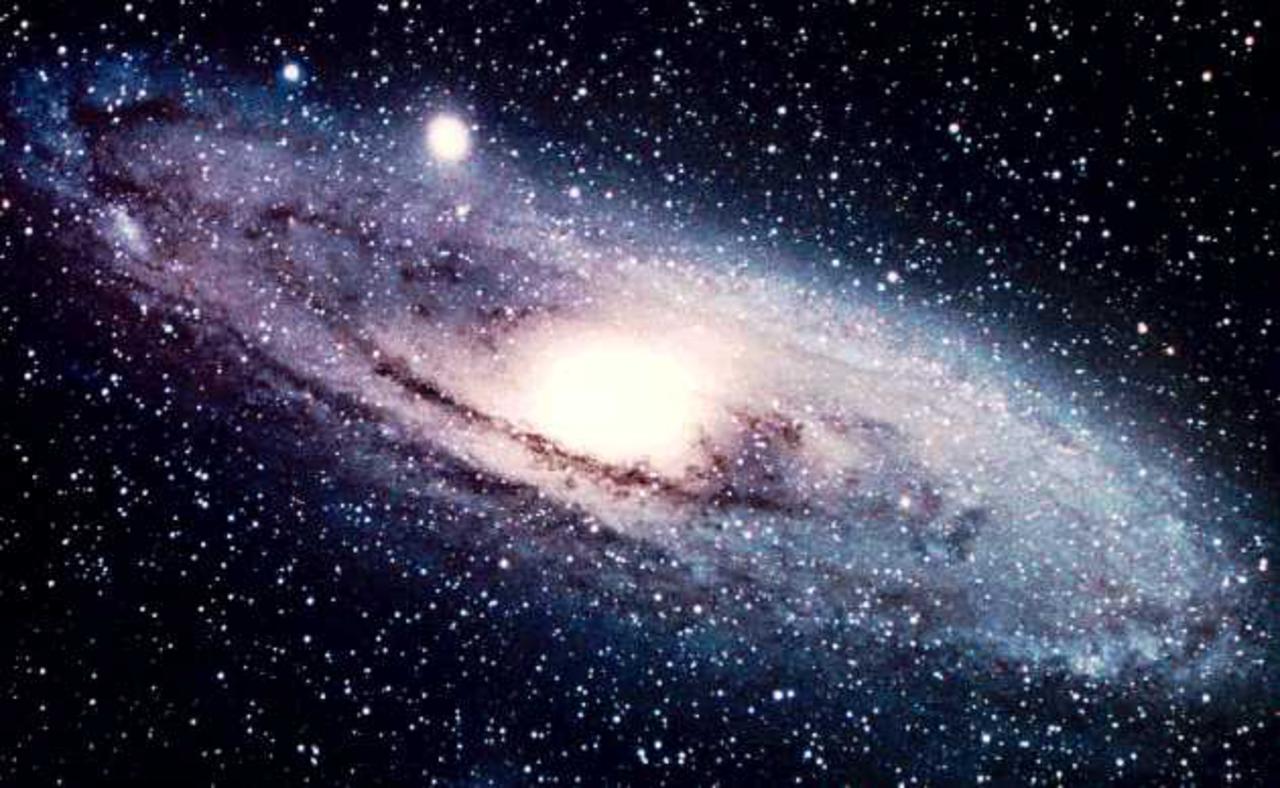 СТРУВЕ                                               Василий Яковлевич                                    [1793–1864] –                     астроном
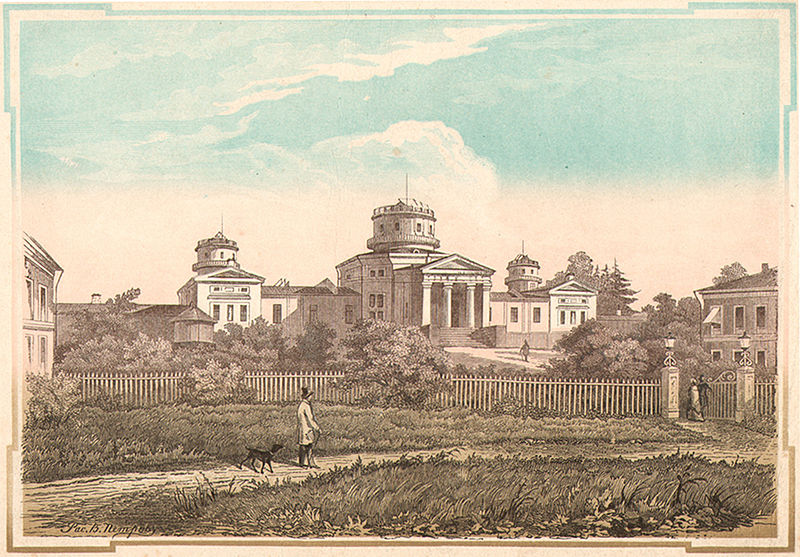 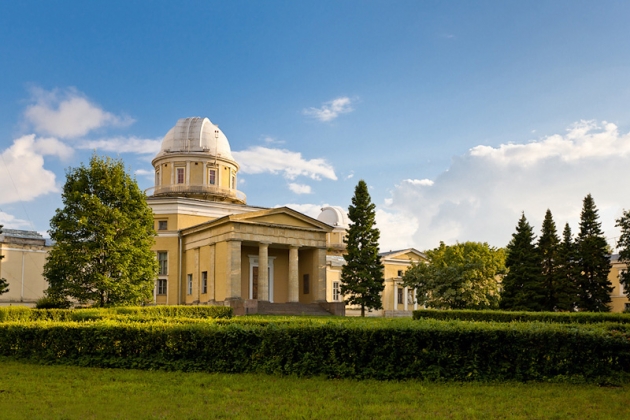 обнаружение концентрации звёзд в главной плоскости Млечного Пути
XXI в.
XIX в.
Пулковская обсерватория (под Санкт-Петербургом) –                                                                   основная астрономическая обсерватория РАН
Развитие математики
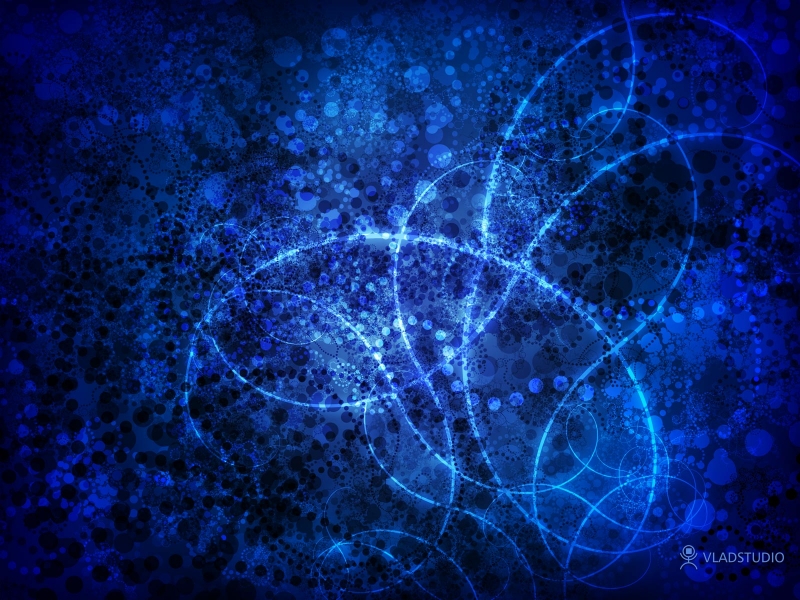 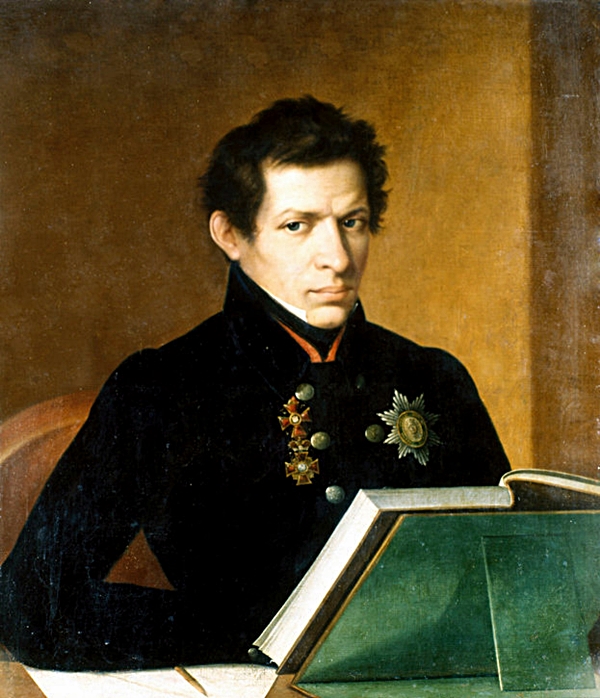 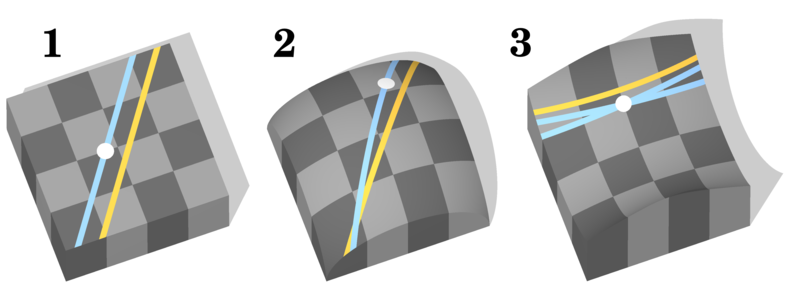 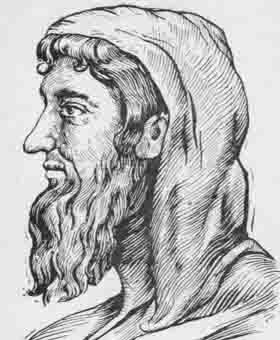 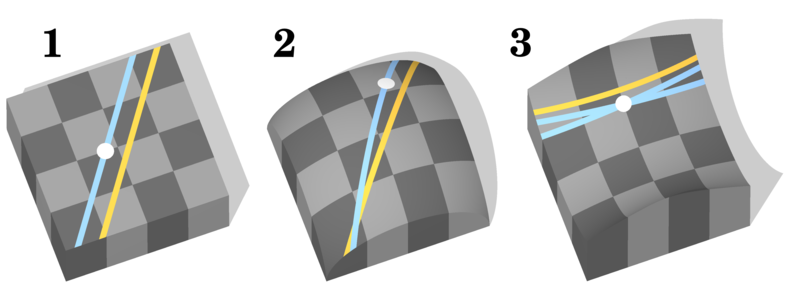 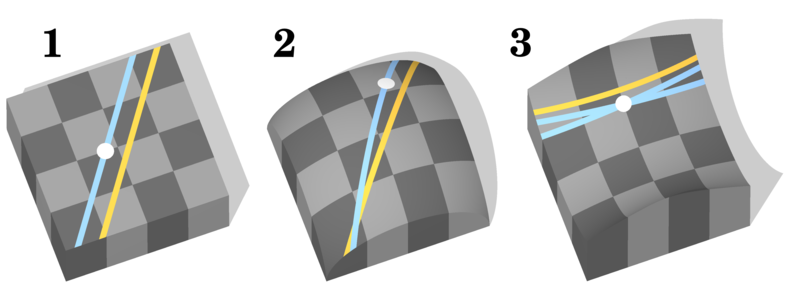 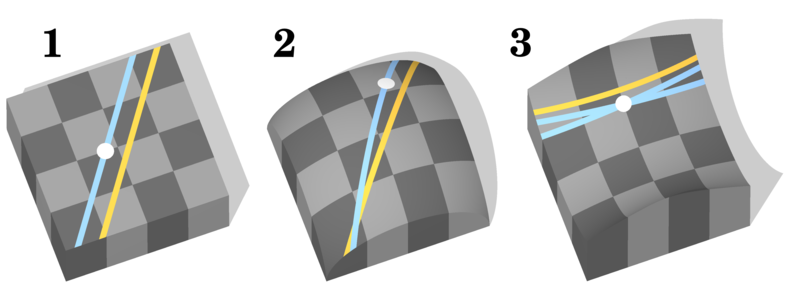 геометрия Евклида
геометрия Лобачевского
1829–30 гг.
издание труда «О началах геометрии»
ЛОБАЧЕВСКИЙ                                               Николай Иванович                                    [1792–1856] –                     математик,          основоположник  неевклидовой геометрии.
Ректор                                  Казанского университета [1827–45]
создание геометрии Лобачевского – одной из неевклидовых геометрий
Аксиома о параллельных Лобачевского
«Через точку, не лежащую на данной прямой, проходят по крайней мере две прямые, лежащие с данной прямой в одной плоскости и не пересекающие её»
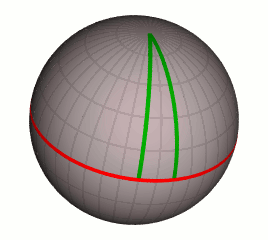 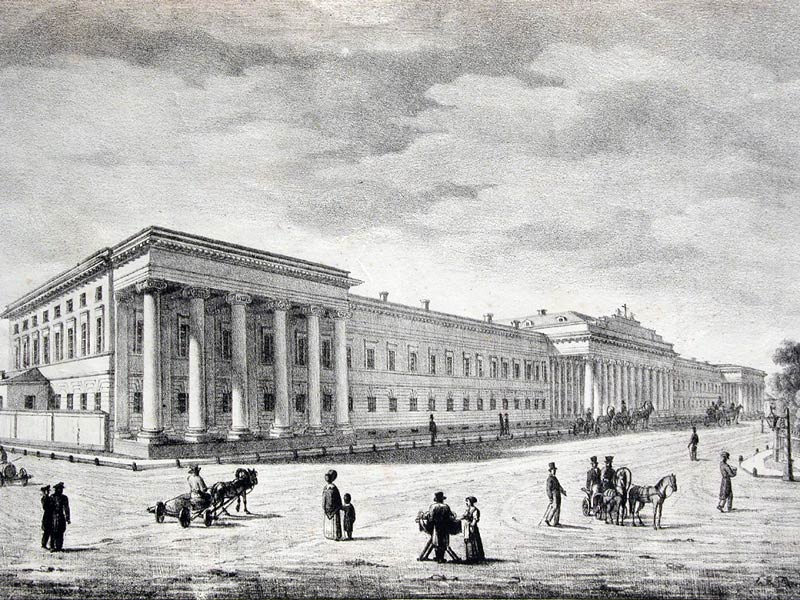 Казанский университет в 1830-е гг.
Развитие естественных наук
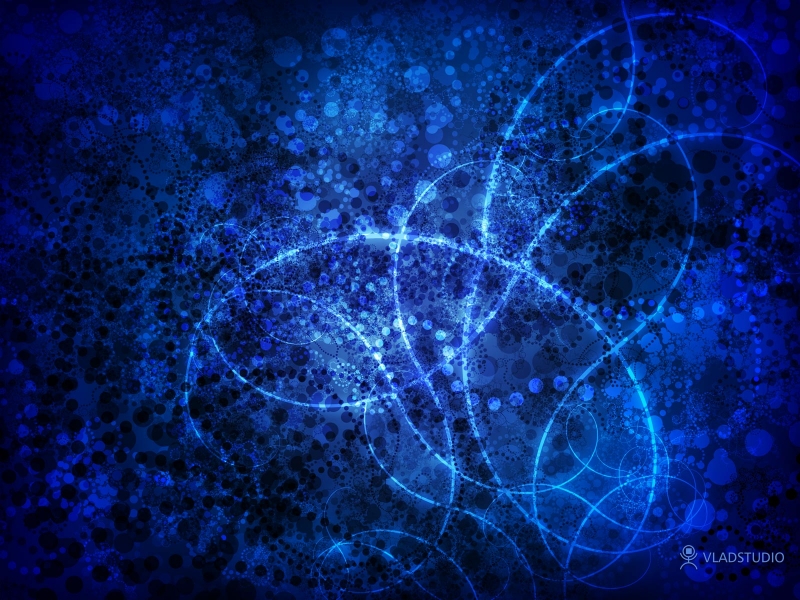 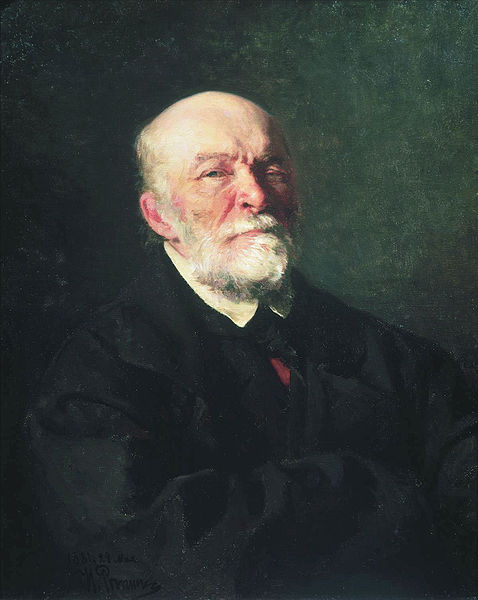 ПИРОГОВ                                               Николай Иванович                                    [1810–81] –                                создатель первого атласа топографической анатомии, основоположник военно-полевой хирургии в России, основатель русской школы анестезии
1842 г.
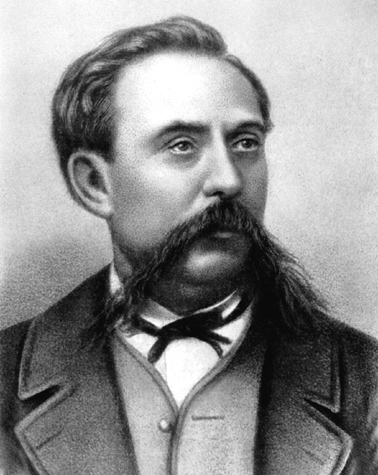 синтез анилина
АНИЛИН – органическое соединение, применяемое в производстве искусственных каучуков, гербицидов и красителей
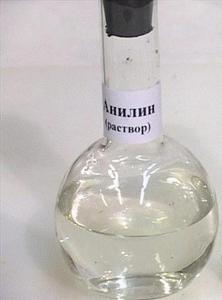 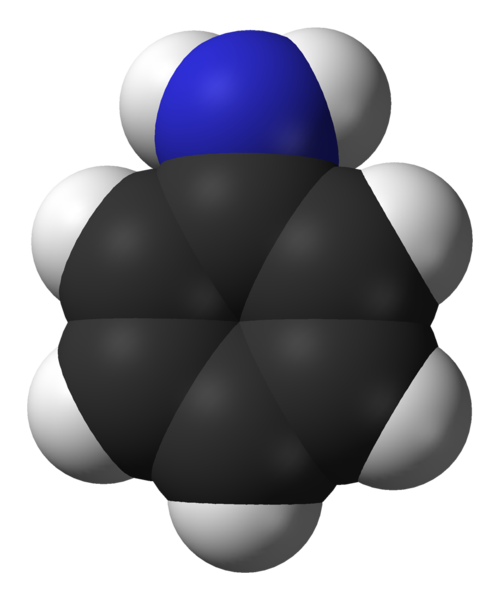 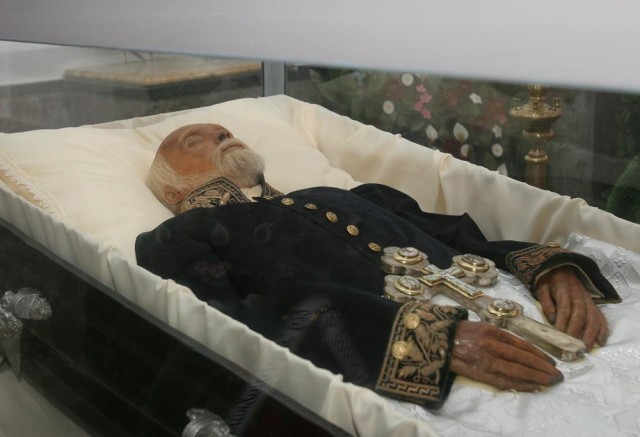 АНАТОМИЯ И ХИРУРГИЯ
ЗИНИН                                               Николай Николаевич                                    [1812–80] –                                химик-органик.
           Осуществил                                      
                     синтез                         
                 анилина
Синтезы Н. Н. Зинина послужили в России основой для создания промышленности синтетических красителей, взрывчатых веществ, фармацевтических препаратов
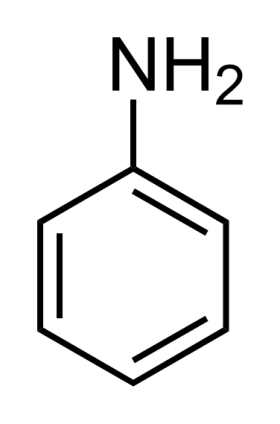 ОРГАНИЧЕСКАЯ ХИМИЯ
Мавзолей Н. И. Пирогова под Винницей (Украина)
Становление электротехники
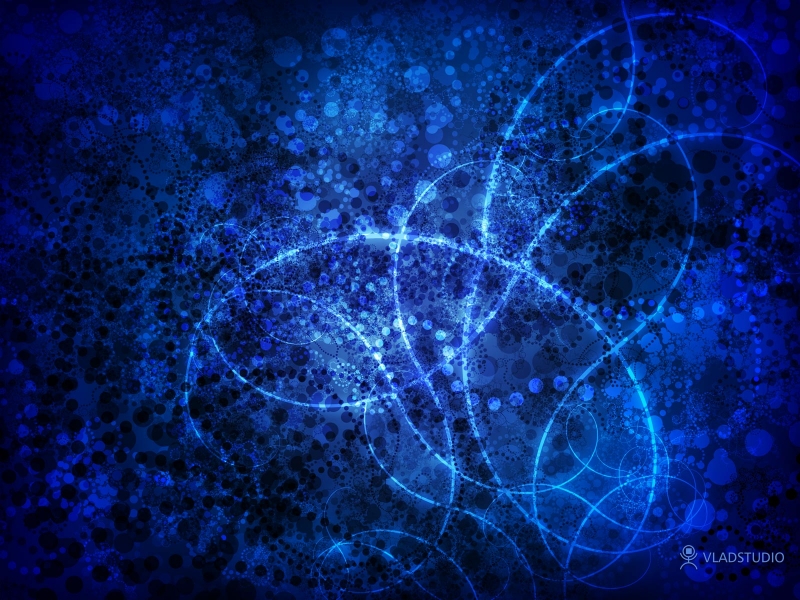 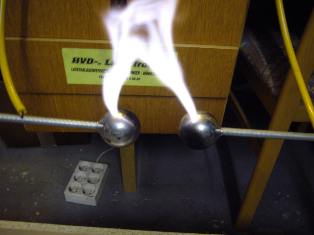 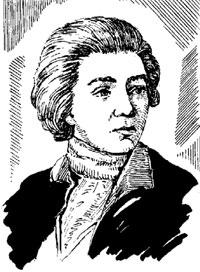 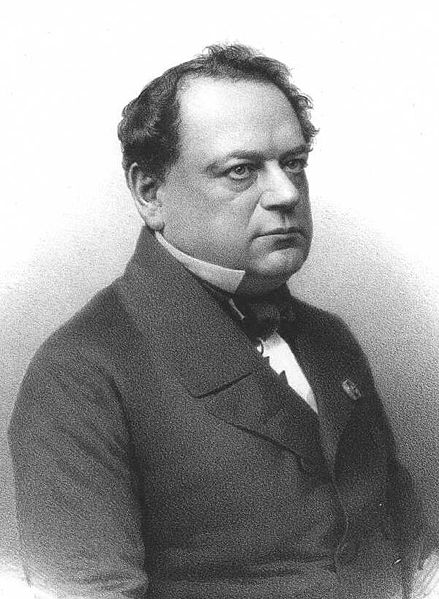 создание гальванической батареи
1802 г.
открытие явления электрической дуги
практическое применение: плавка, сварка металлов, восстановление их из руд и освещение
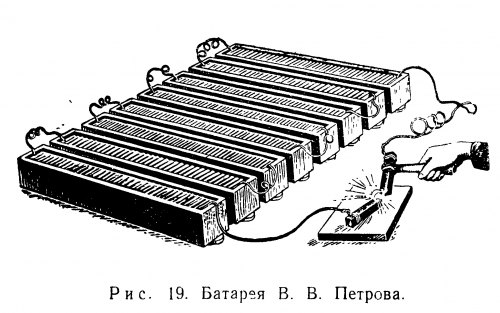 ПЕТРОВ                                               Василий Владимирович                                    [1761–1834] –                                          физик и изобретатель                                в области электротехники
батарея Петрова
1850 г.
ЯКОБИ                                               Борис Семёнович                                    [1801–74] –                                          физик и изобретатель                                в области электротехники
издание статьи «О теории электромагнитных машин»
первая попытка научного анализа работы электродвигателя
1850 г.
создание первого буквопечатающего телеграфного аппарата
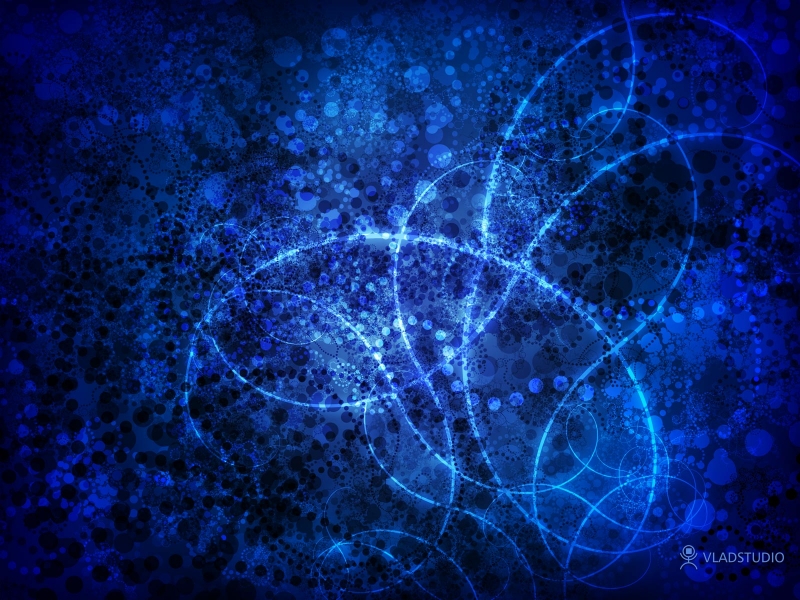 Развитие инженерной мысли
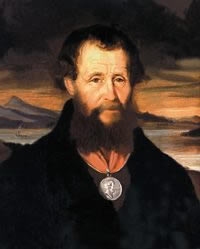 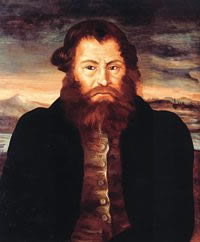 1833–34 гг.
создание первого                    в России паровоза
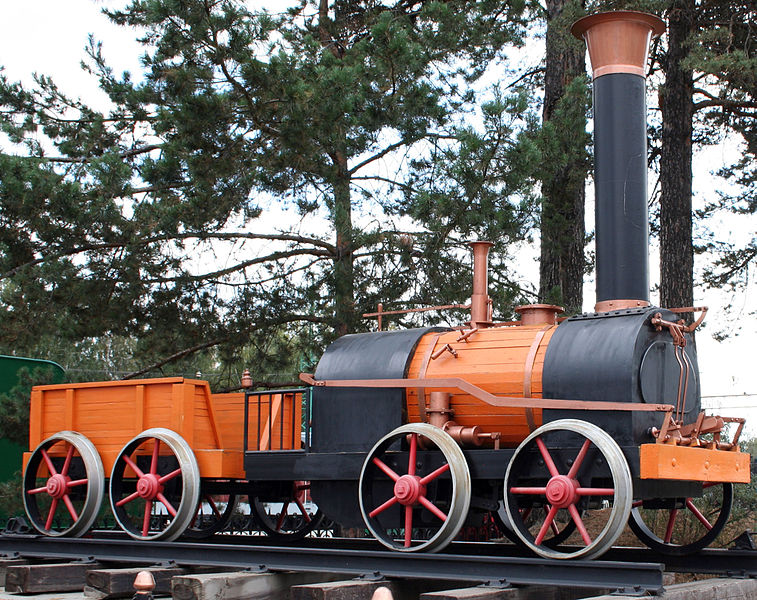 ЧЕРЕПАНОВ                                               Ефим Алексеевич                                    [1774–1842] –                     изобретатель и промышленный инженер
ЧЕРЕПАНОВ                                               Мирон Ефимович                                    [1803–49] –                     изобретатель и промышленный инженер
Макет первого паровоза отца и сына Черепановых
Развитие исторической науки
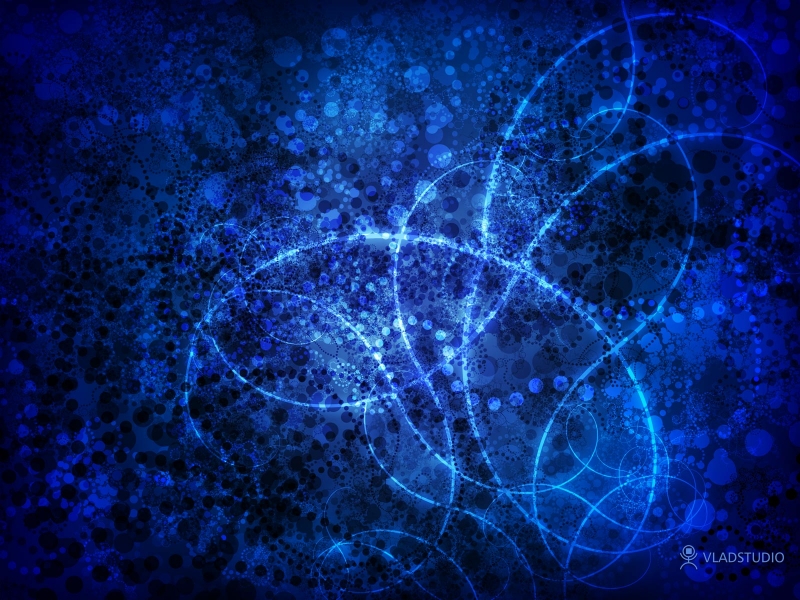 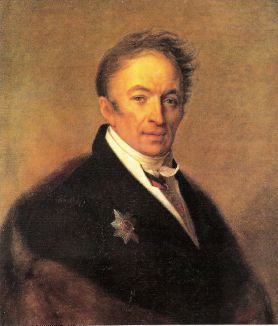 1816–29 гг.
издание «Истории государства
   Российского» (тт. 1–12)
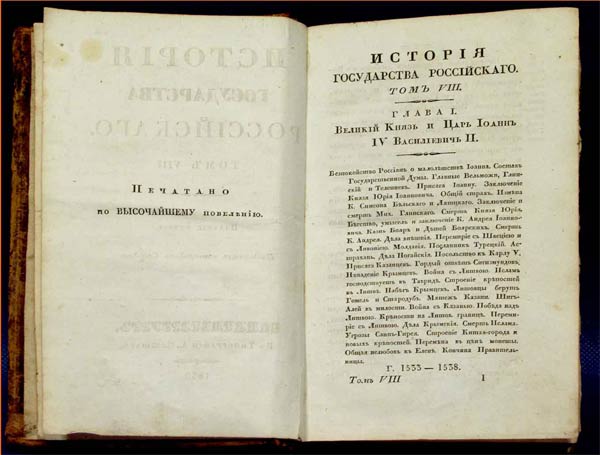 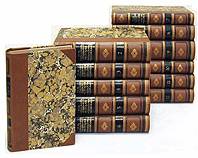 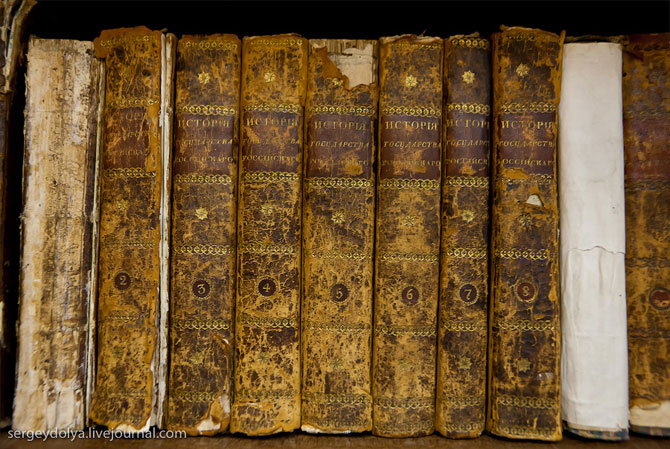 КАРАМЗИН                                               Николай Михайлович                                    [1766–1826] –                                       писатель, историк.
Автор «Истории                                 государства Российского»
«Все, даже светские женщины, бросились читать историю своего отечества, дотоле им неизвестную. Она была для них новым открытием. Древняя Россия, казалось, найдена Карамзиным, как Америка – Колумбом».
А. С. Пушкин
Домашнее задание
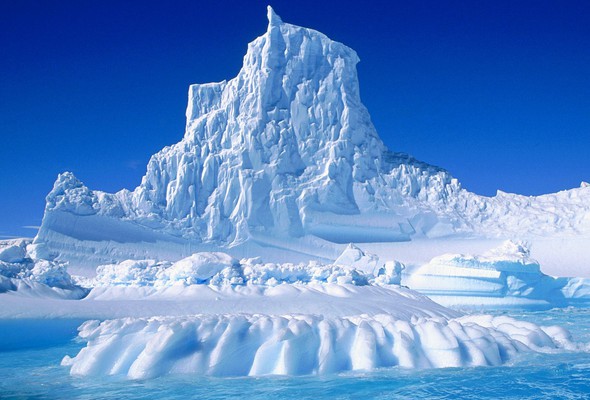 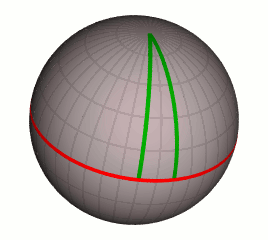 – §64 («Образование и наука в первой половине XIX в.») – устно;
          – подготовка к зачёту по персоналиям